Кому что нужно для работы?(интерактивная игра)
Выполнила
Бобылева Мария Александровна


Ярославль, 2019
Доктор
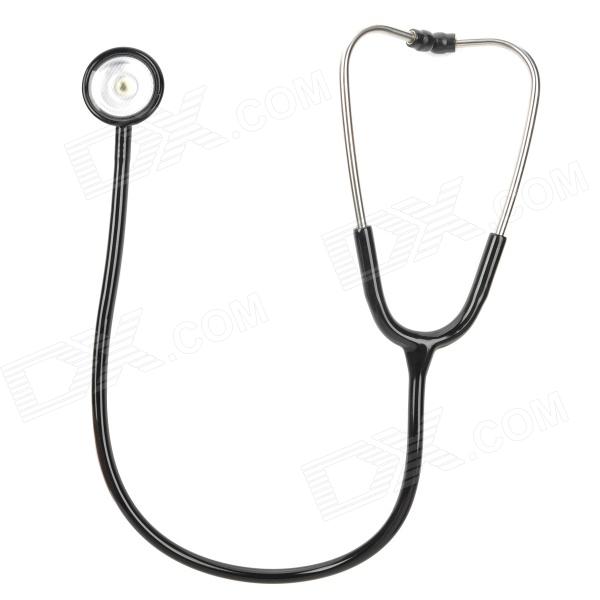 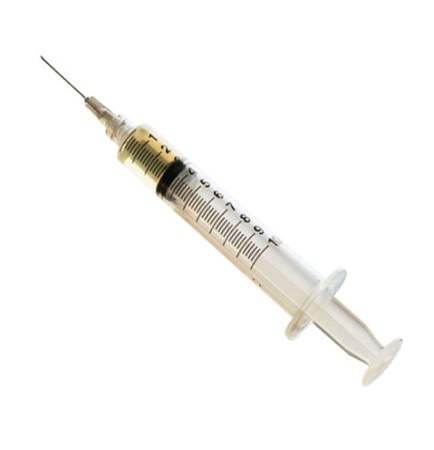 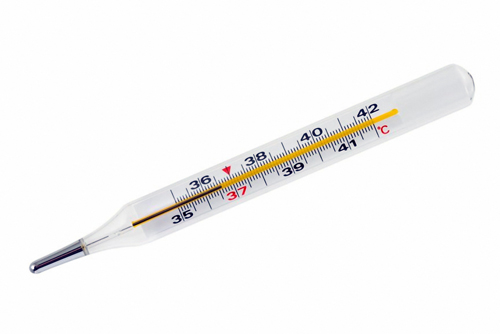 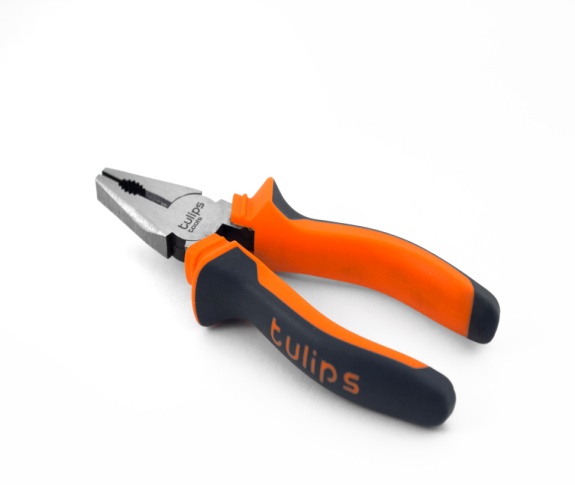 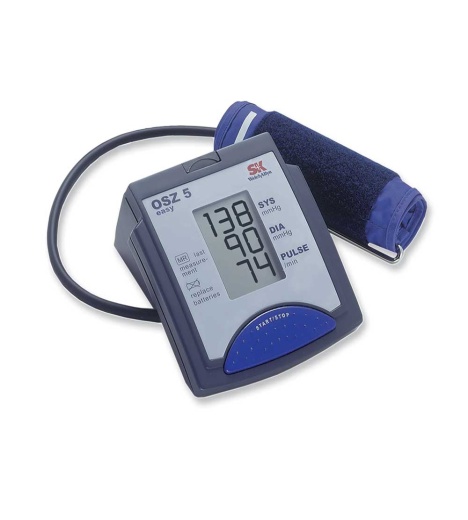 Найди  лишнее
Нажмите для перехода к следующему слайду
Строитель
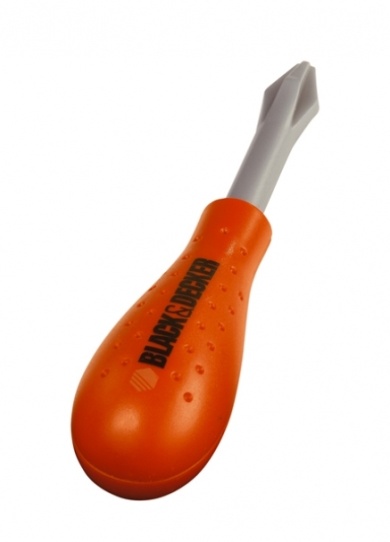 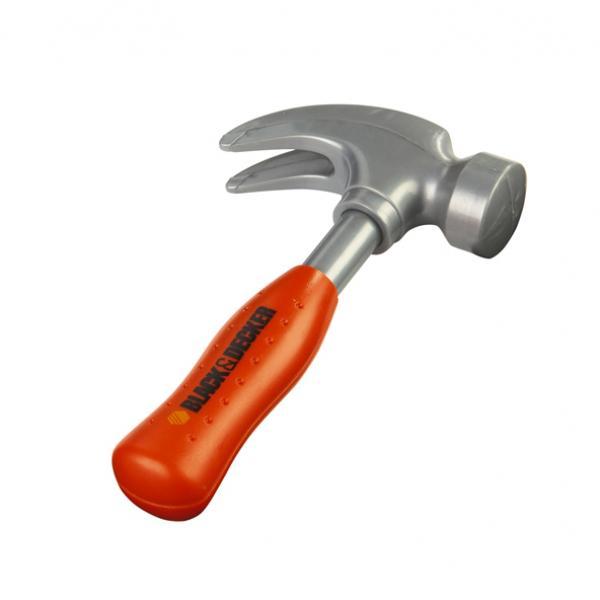 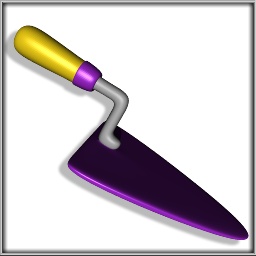 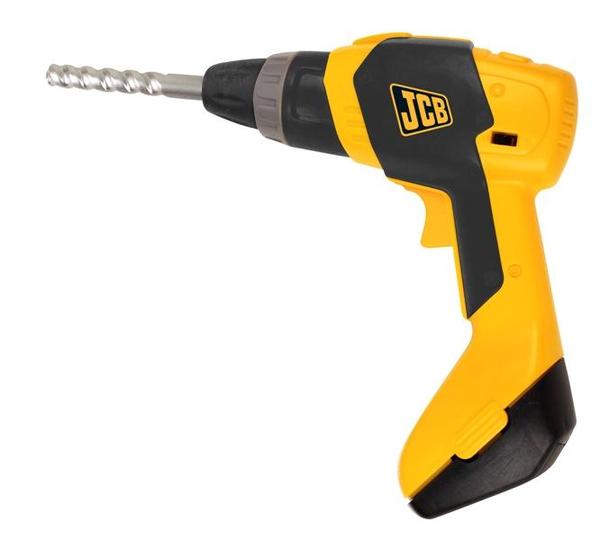 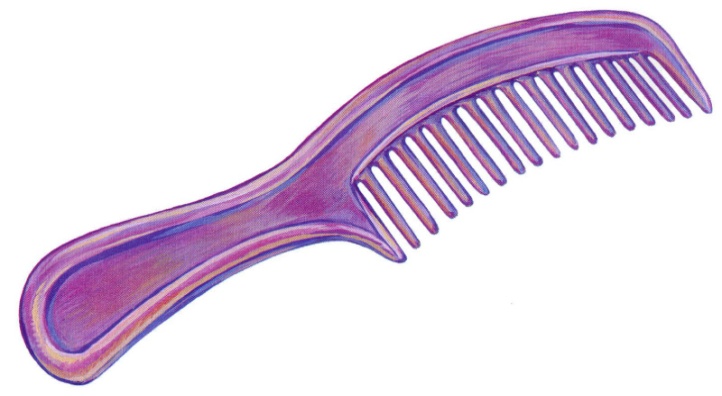 Нажмите для перехода к слайду
Музыкант
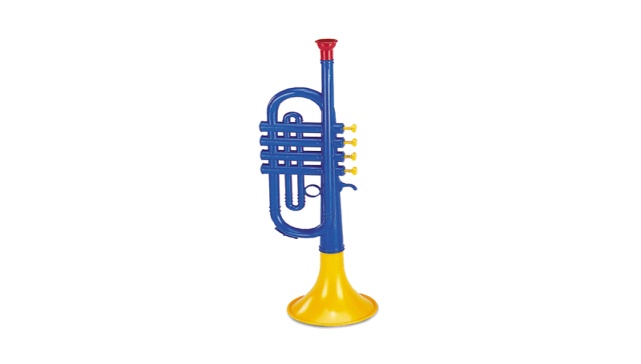 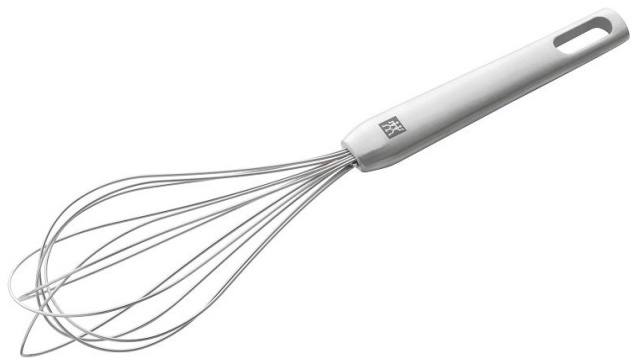 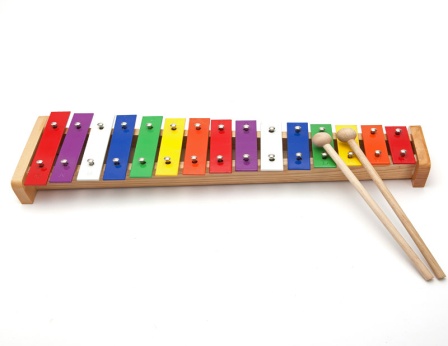 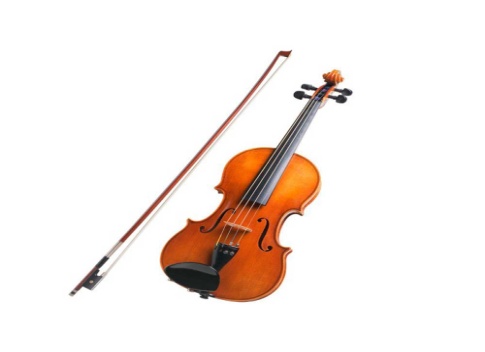 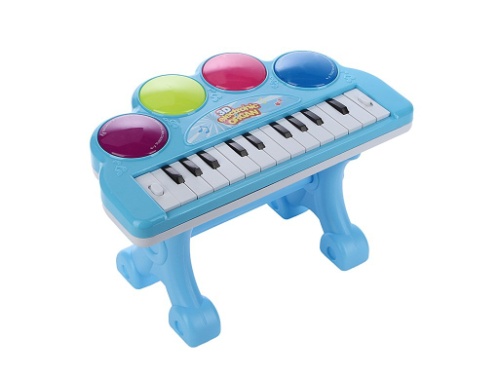 Нажмите для перехода к  следующему слайду
Повар
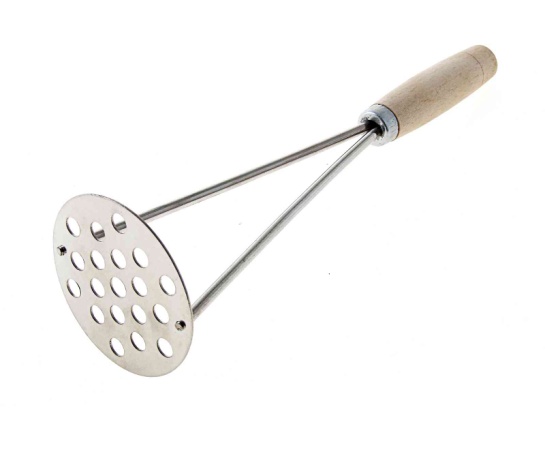 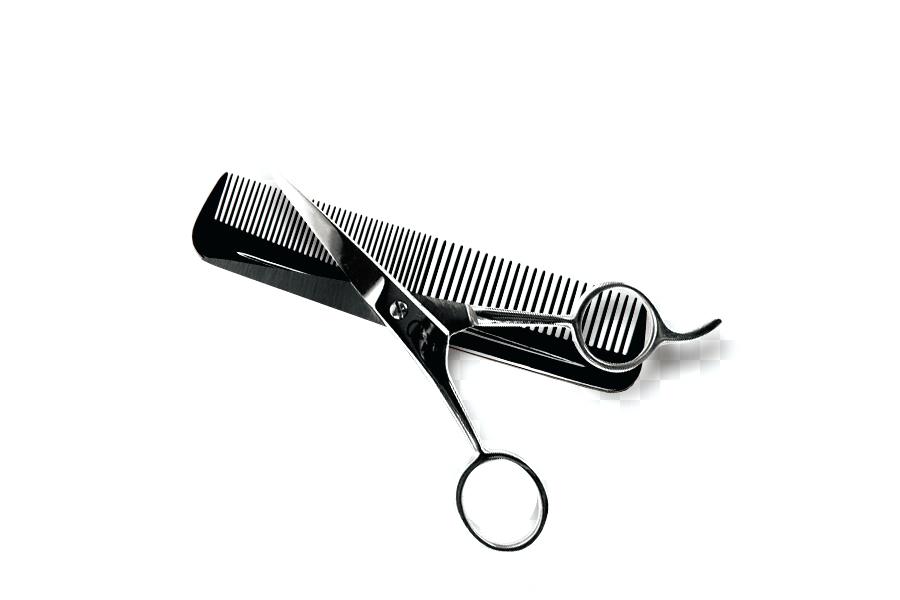 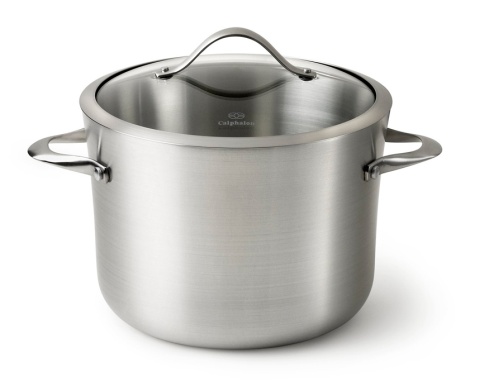 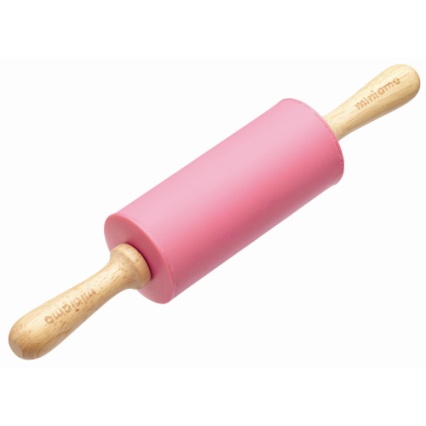 Нажмите для перехода к  следующему слайду
Парикмахер
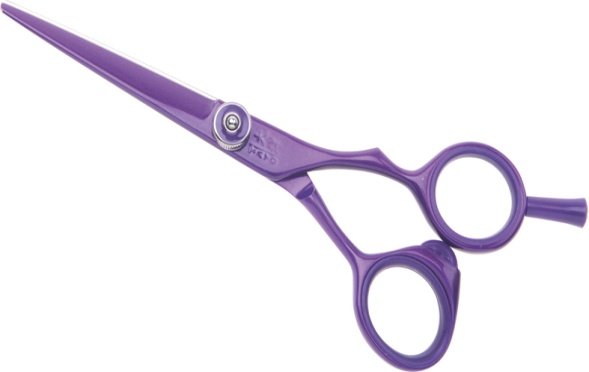 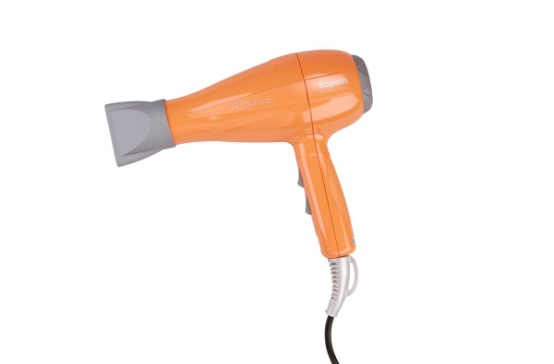 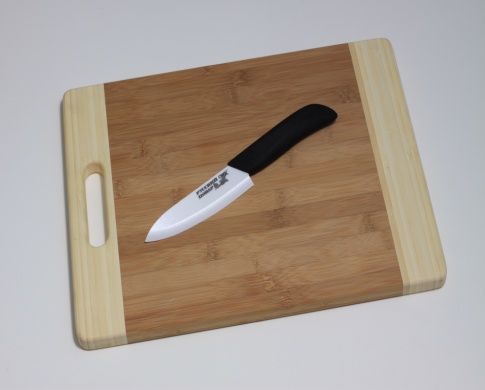 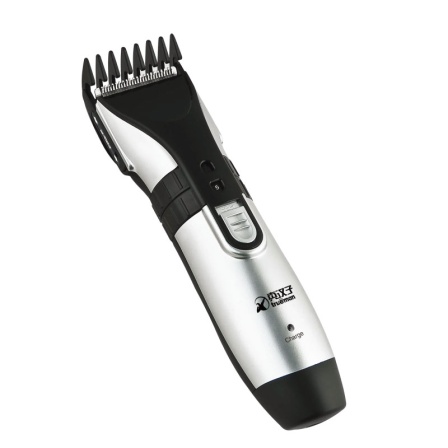 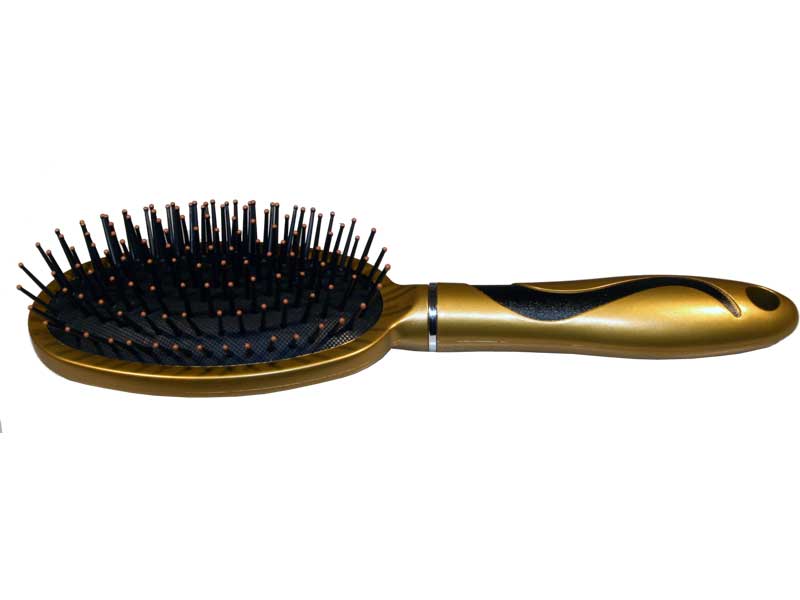 Нажмите для перехода к следующему слайду
Столяр
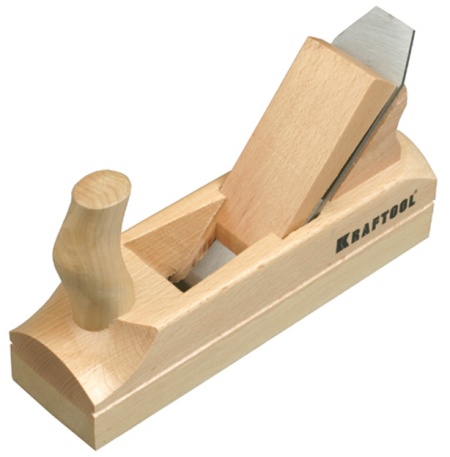 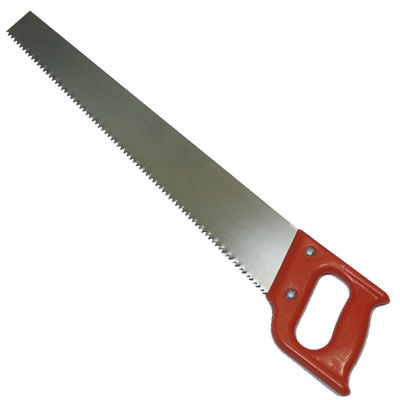 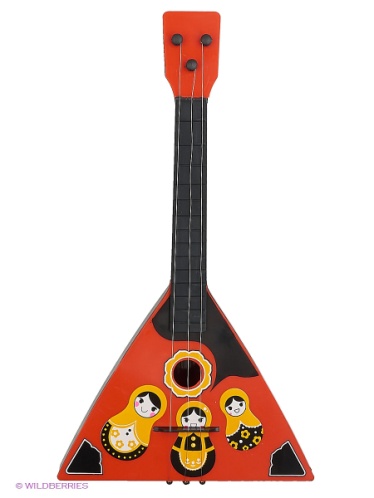 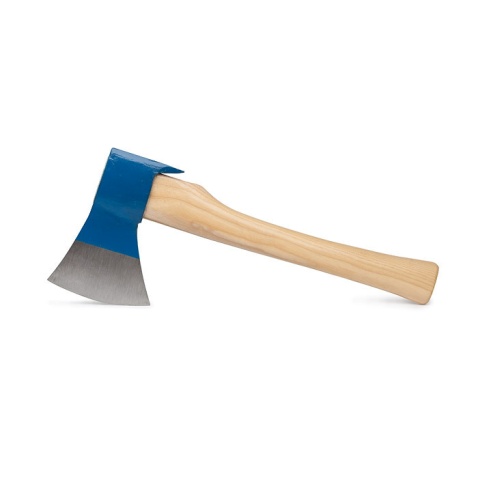 Нажмите для перехода к следующему слайду
Благодарю за внимание!
Используемые источники
https://yandex.ru/images/search?pos=0&img_url=https%3A%2F%2Fds04.infourok.ru%2Fuploads%2Fex%2F0738%2F0004878f-98e2583d%2Fhello_html_m3945f029.jpg&text=инструменты%20париксахера%20картинки%20для%20детей&rpt=simage
https://yandex.ru/images/search?text=инструменты%20повара%20картинки%20для%20детей
https://yandex.ru/images/search?text=инструменты%20музыканта%20картинки%20для%20детей
https://yandex.ru/images/search?text=инструменты%20столяр%20картинки%20для%20детей
https://yandex.ru/images/search?text=инструменты%20строителя%20картинки%20для%20детей